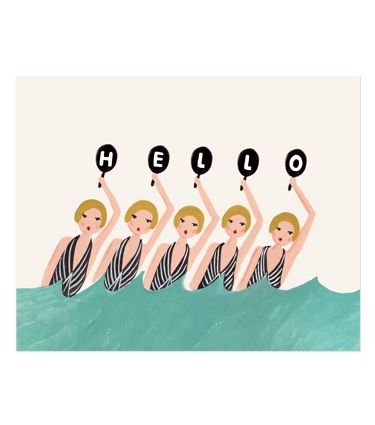 MateriMinggu ke-13
bySabrina Arnault
01
02
Apa itu kampanye?
Jenis – jenis kampanye
Definisi. Pentingnya kampanye
Ragam kampanye persuasif
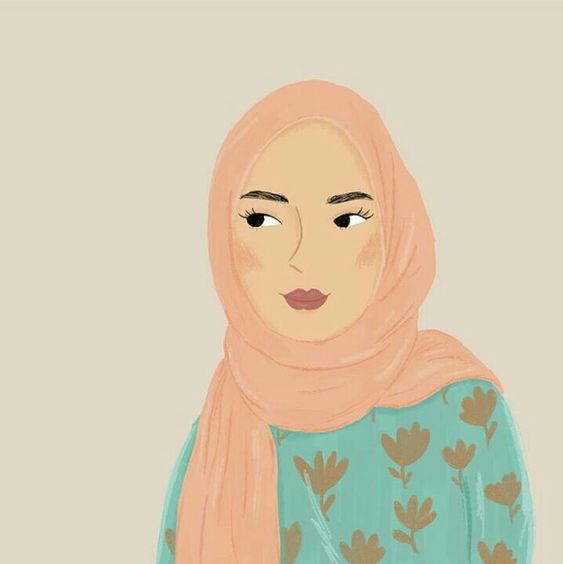 Anggap saja ini foto saya
03
04
Perspektif dalam kampanye persuasif
Tujuan kampanye
By Zoemoon
Teori dalam kampanye persuasif.
Melihat tingkatan tujuan dalam kampanye
05
06
Perencanaan kampanye persuasif
Misi
Langkah perencanaan
Tugas
2
Apa itu kampanye?
By Vidico
3
Sebuah tindakan yang disengaja
Untuk menginformasikan, mempengaruhi, atau memotivasi perubahan perilaku
Kepada khalayak besar yang sudah direncanakan dengan matang
Biasanya, bukan untuk menghasilkan profit bagi si pembuat atau masyarakat
Ada periode waktunya
Melalui kegiatan komunikasi terorganisir melibatkan media massa; dan sering ditambah komunikasi interpersonal.
Apa itu kampanye?
By Vidico
4
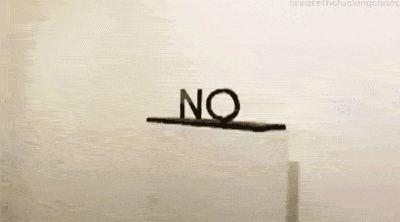 Apa itu kampanye?
5
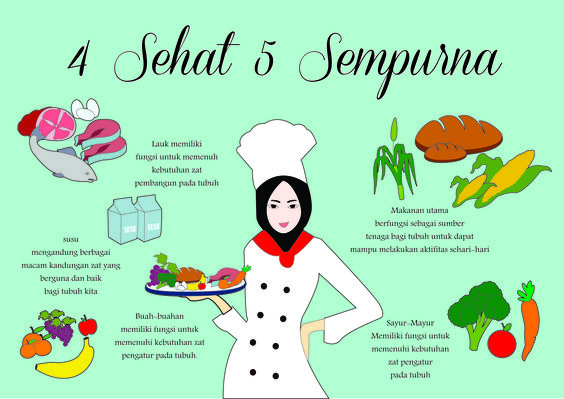 Apa itu kampanye?
By Arini Anjani
6
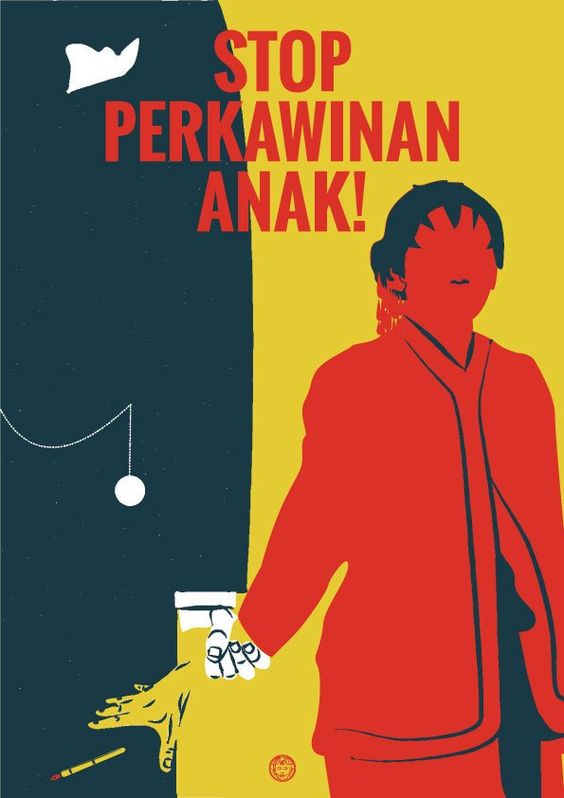 Apa itu kampanye?
By Nobodycorp
7
Jenis Kampanye
Product Oriented Advertising
Politically Oriented
Ideological/
Cause Oriented
1
2
3
8
Jenis Kampanye
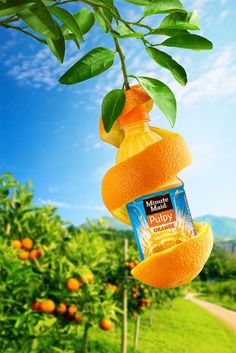 Product Oriented Advertising
Politically Oriented
Various sources
Ideological/
Cause Oriented
1
2
3
9
Jenis Kampanye
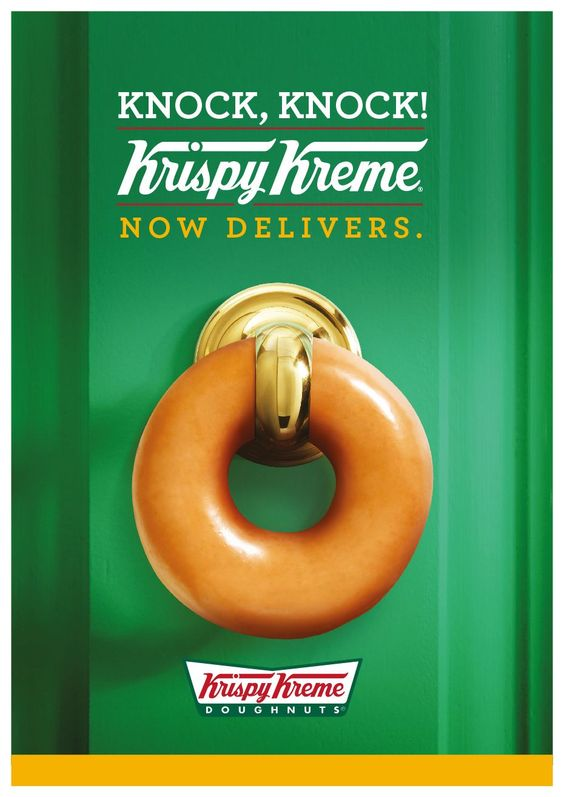 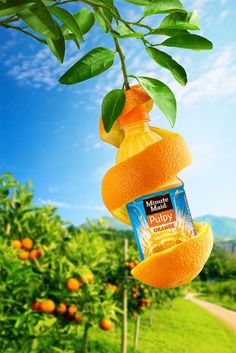 Product Oriented Advertising
Politically Oriented
Various sources
Ideological/
Cause Oriented
1
2
3
10
Jenis Kampanye
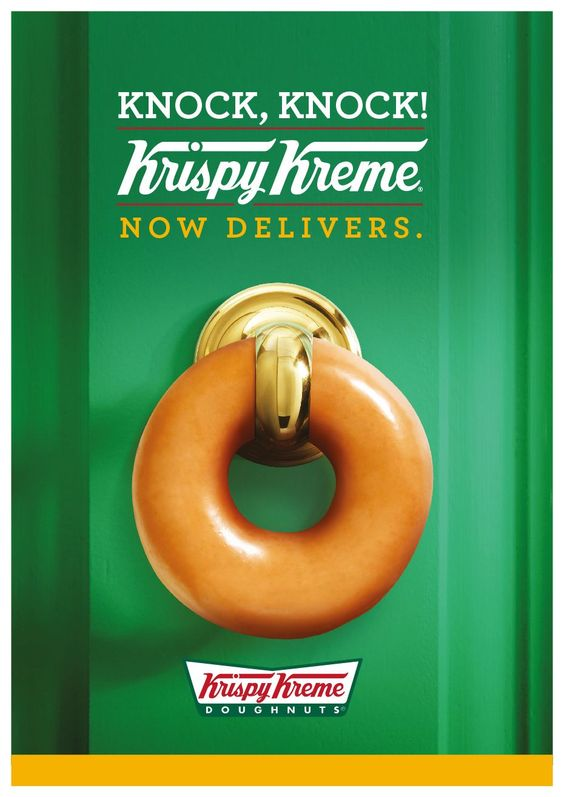 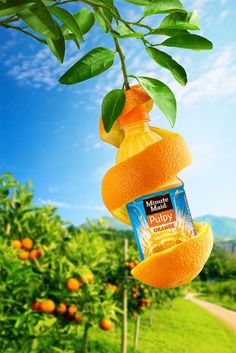 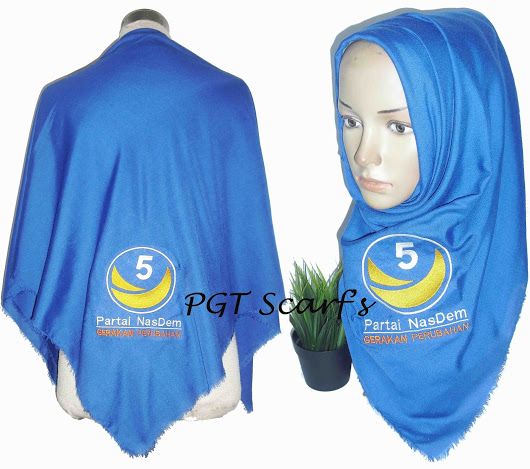 Product Oriented Advertising
Politically Oriented
Various sources
Ideological/
Cause Oriented
1
2
3
11
Jenis Kampanye
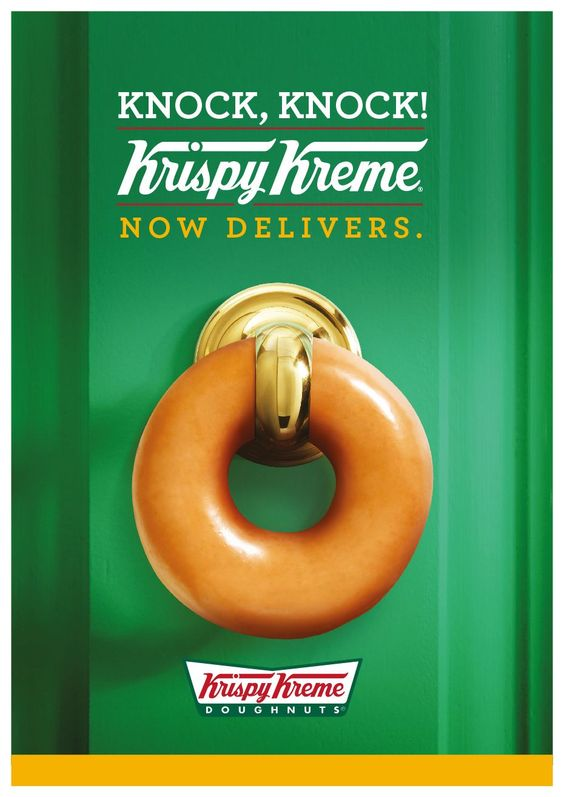 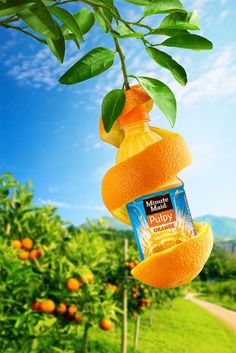 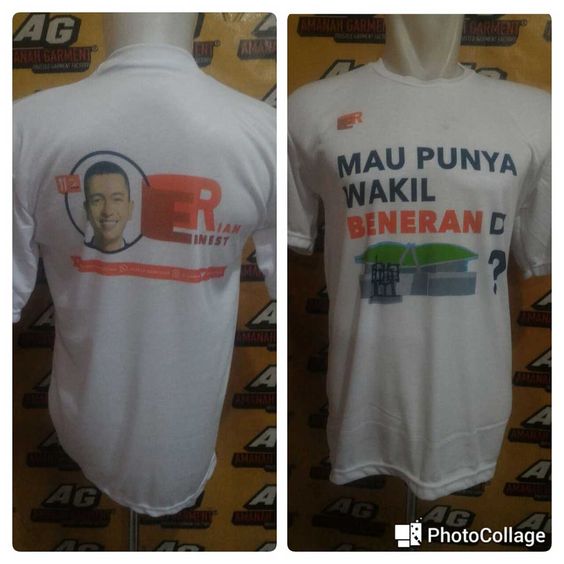 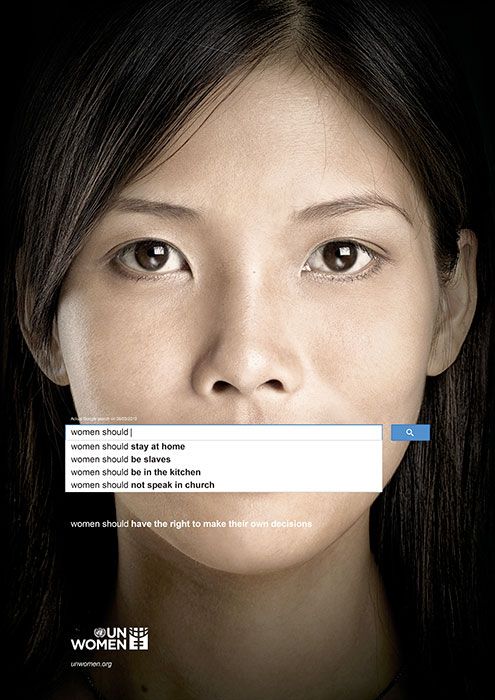 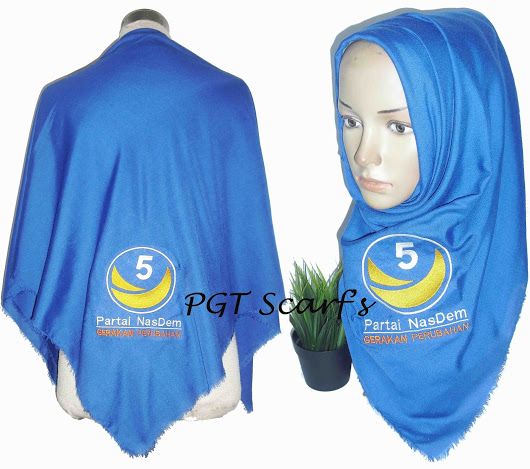 Product Oriented Advertising
Politically Oriented
Various sources
Ideological/
Cause Oriented
1
2
3
12
Jenis Kampanye
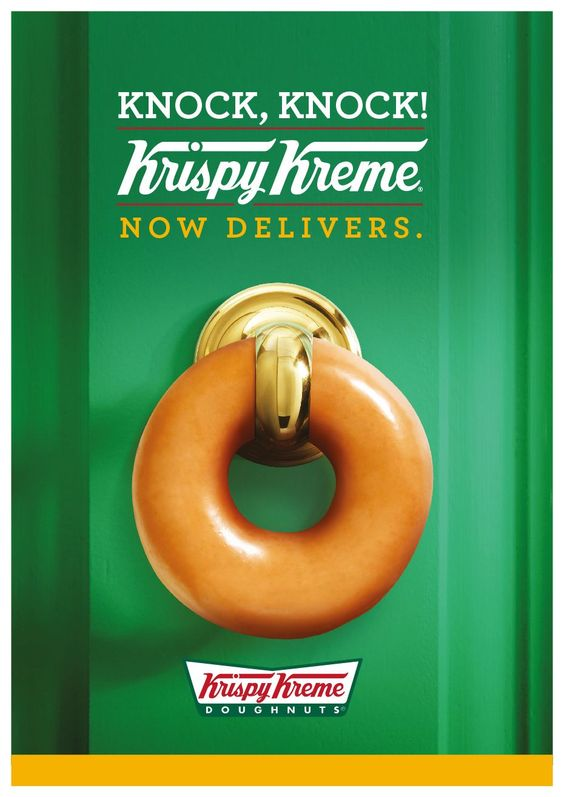 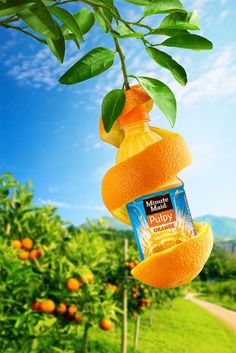 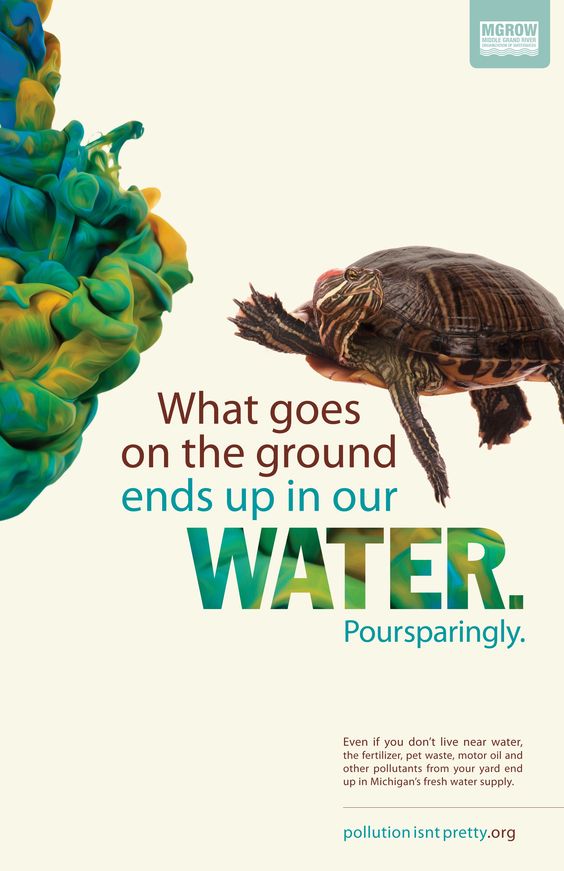 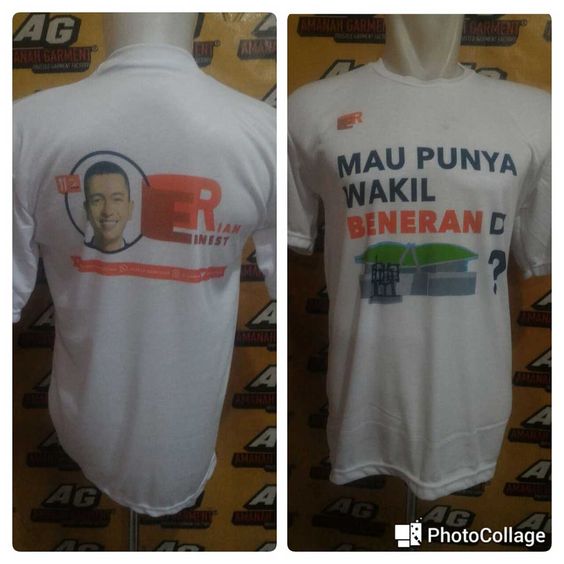 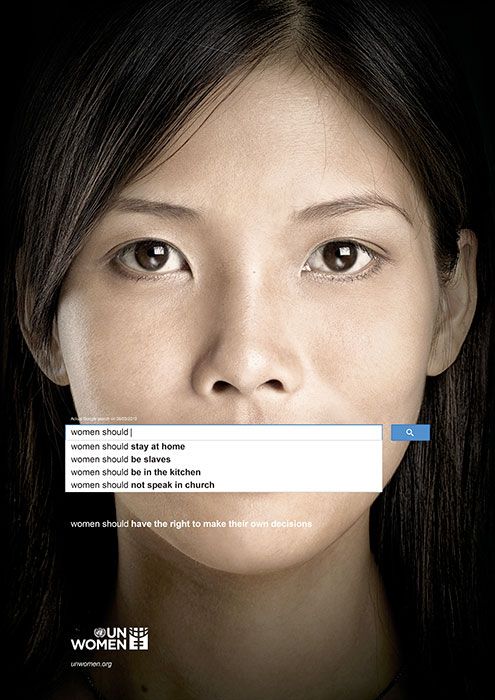 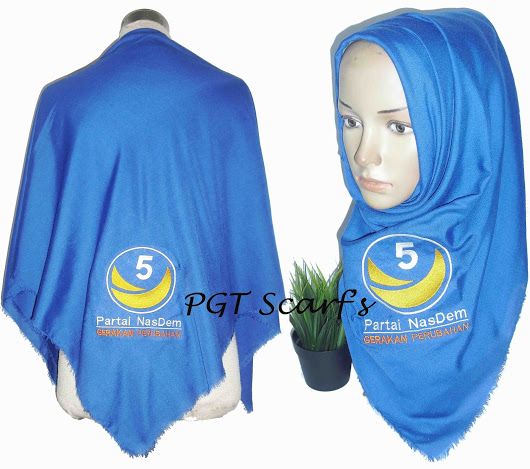 Product Oriented Advertising
Politically Oriented
Various sources
Ideological/
Cause Oriented
1
2
3
13
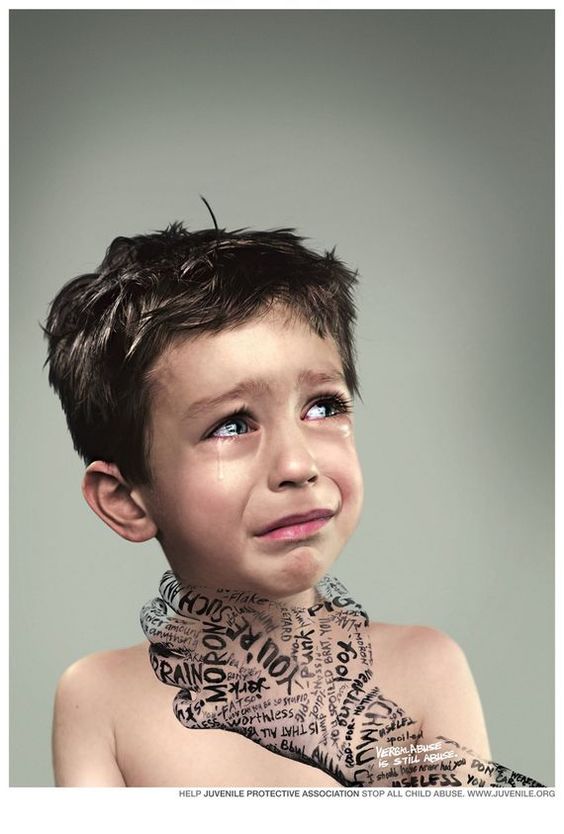 Perspektif dalam kampanye persuasif
Teori Difusi & Pemasaran Sosial
14
Teori Difusi
Kampanye dianggap sebagai sebuah usaha berskala besar demi mengkomunikasikan ide dan praktek inovatif melalui media massa dan komunikasi interpersonal. Setelah diidentifikasi sejumlah faktor adopsi inovasi, ternyata variabel pentingnya adalah karakter inovasi.
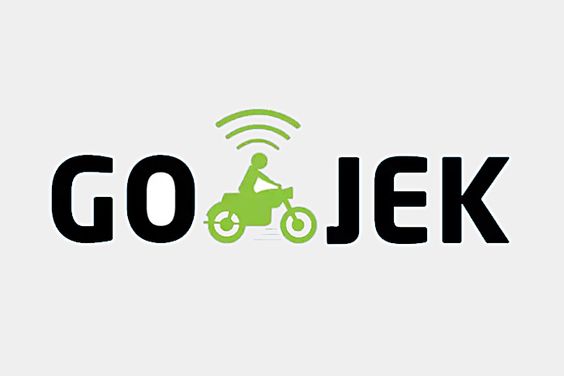 15
Teori Pemasaran Sosial
Pemasaran sosial adalah proses perancangan, penerapan,dan mengendalikan program untuk meningkatkan penerimaan ide pro-sosial di antara segmen populasi konsumen.
16
Teori Pemasaran Sosial
Kampanye dianggap sebagai sebuah usaha berskala besar demi mengkomunikasikan ide dan praktek inovatif melalui media massa dan komunikasi interpersonal. Setelah diidentifikasi sejumlah faktor adopsi inovasi, ternyata variabel pentingnya adalah karakter inovasi.
17
5 LANGKAH
Analisis Komunikasi
Perencanaan
Evaluasi
Implementasi
Teori
5
3
4
2
1
18
Values
Tujuan Kampanye
Sustained behavior
Short term behavior
Beliefs
Opinions
Knowledge
Awareness
19
Perencanaan Kampanye Persuasif
Analisis Masalah
Merumuskan Tujuan
Manajemen
Evaluasi
8
Model Assifi & French
7
2
4
6
3
5
1
Monitoring dan Evaluasi
Produksi
Memilih Saluran Komunikasi
Analisis Khalayak
20
MISI
BUATLAH ESAI: 
STUDI KASUS KAMPANYE PERSUASIF YANG PERNAH DILAKUKAN OLEH PIHAK MANA PUN. JELASKAN DENGAN RINCI SESUAI MATERI YANG ANDA DAPATKAN

MINIMAL 500 KATA , DROP DI LINK DRIVE, FORMAT PDF, ‘NAMA_NIM’ DEADLINE HARI SENIN
21